پسر 14 ساله
محصل کلاس 9
ساکن تهران (ساکن شهریار 7 سال گذشته)
بیمار پسر 14 سال و 7 ماه که با شکایت کوتاهی قد و عدم 
شروع علائم بلوغ جنسی مراجعه کرده است.
بیمار تا سن 5 سالگی با هر دو والدین زندگی میکرده است.از 5 سالگی پدر و مادر جدا شدند و تا سن 14 سالگی با مادر زندگی میکرده و از حدود 6 ماه قبل به علت فوت مادر با پدر زندگی میکند و پدر از وضعیت رشد در این دوره اطلاع ندارد و فقط ذکر میکند که نسبت به همسالان خود قد 
کوتاهتر داشته است. 
در مدرسه از اول ابتدایی جلوی صف و در کلاس جلوی کلاس بوده است.
از 5 ابتدایی به بعد معدل کم شده و در درک ریاضی و زبان مشکل دارد.
PMH: ندارد
PSH: ندارد
DH: ندارد
FH:سابقه کوتاهی قد و تاخیر بلوغ در پدر , مادر , برادر و خانواده ندارد.
symptom
tiredness and weakness
lethargy
Cold intolerance
Constipatin
Growth failure
Dry skin
Difficulty concentrating
Poor appetite
Decreased school performance
(معدل کلاس 8 : 12)
PR: 80
BP: 110/70
T:   36.5
RR:  12
قد  :        132   زیر صدک 5 درصد
وزن:       32     زیر صدک 5 درصد
  :      18.3BMI
قد پدر:     165
قد مادر:    170
:     167.5   Mean parental height
قد برادر 17 ساله:      163ا
Short stature
SDS=  -5
Ph.E
Dry skin                                                 pos
Puffy face                                              pos
Alopecia                                                neg
Brady cardia                                          neg
 delaey tendon reflex relaxation         neg
Carpal tunnel syndrom                       neg
معاینه تیروئید  نرمال و بدون ندول
معاینه بلوغ جنسی :
P 1
G 2
سایز تستیس 2*1.5 cm
سایز پنیس  5 cm
عدم رشد موی زیر بغل
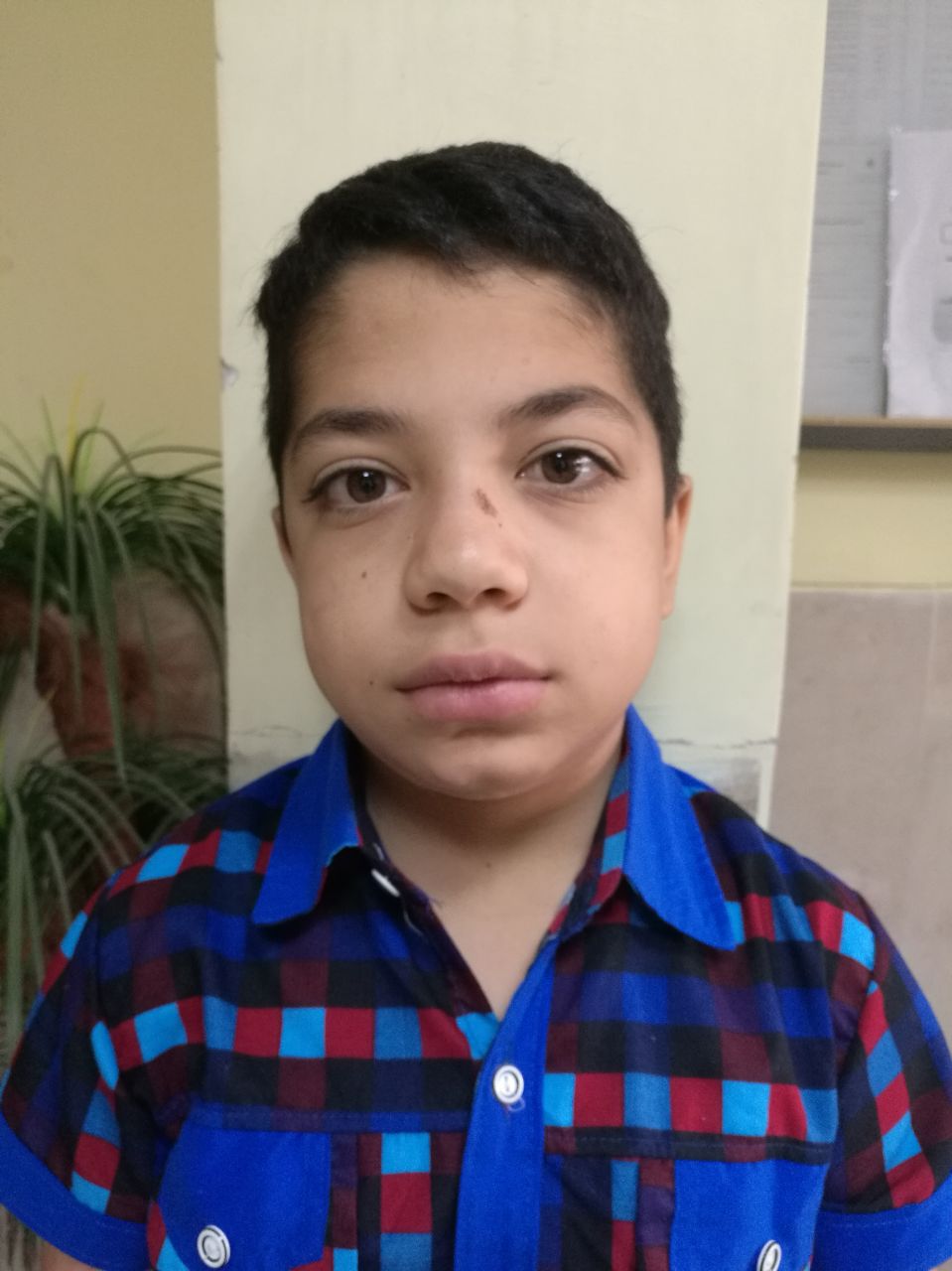 پهن شدگی مچ دست
سن استخوانی 8 سال
Problem list
بیمار پسر 14 ساله که با کوتاهی قد و عدم بلوغ جنسی مراجعه کرده که در آزمایشات TSH بالای 100 داشته است.